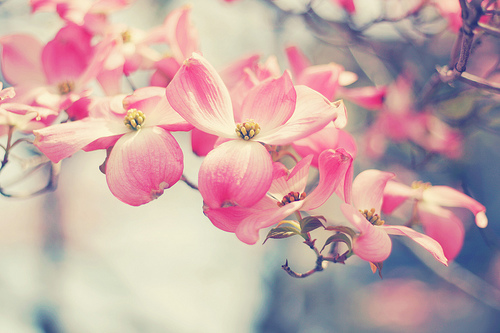 Public International Law Third Classproduct byy
Assistant Lecturer
Anfal Esam Ali
College of Law
Al-Mustansiriyah University
United Nations
The Seventh  lecture Contents--
First: definition
The united nations organization is an international organization , which has been established after termination of the second world war
the u.n charter has been signed in June 26th 1945 and came into force in October 24th.
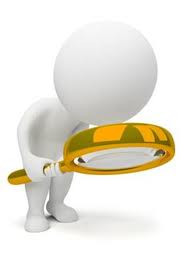 Also the U.N organization established to function on the basis of the :principles of
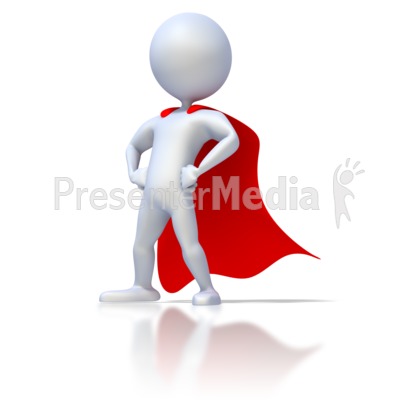 Good Luck